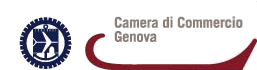 Libro bianco sulle priorità infrastrutturali
Il sistema economico locale identifica le opere infrastrutturali indifferibili per far uscire Genova e la Liguria dall’isolamento
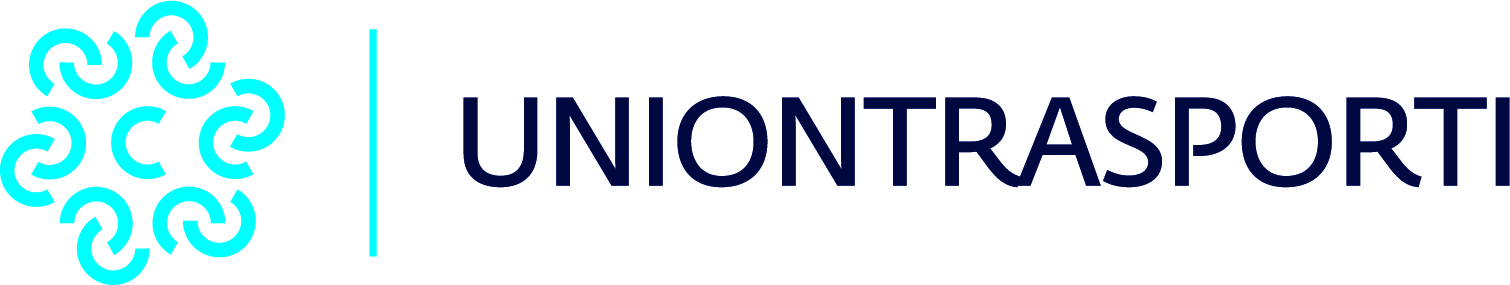 con il supporto tecnico di
Premessa
La Liguria è la porta di accesso al Mediterraneo del Nord Ovest italiano e dell’Europa, grazie ai porti di Genova, Savona e La Spezia, nonché regione di transito per persone e merci verso la Francia e la penisola iberica, attraverso il valico di Ventimiglia, e verso il centro-nord Europa, attraverso il Corridoio Reno Alpi.
Nell’assetto della rete di trasporti nazionali e internazionali, si tratta di un ruolo fondamentale e forte leva per l’attrazione di imprese di produzione e di servizi logistici ad alto valore aggiunto che possono sfruttare la vicinanza ai nodi trasporto.
Le recenti cronache hanno, tuttavia, evidenziato lo stato di arretramento in cui si trova il sistema infrastrutturale regionale, in particolare quello stradale. Il tragico crollo del ponte Morandi, nel 2018, e la chiusura di alcune tratte autostradali lungo la A26 e la A6 a seguito di smottamenti hanno evidenziato la fragilità di una rete che, negli ultimi 30 anni, non ha subito interventi di manutenzione importanti finalizzati al suo ammodernamento.
A un quadro già di per sé complicato, si aggiungono gli effetti della pandemia covid-19 e delle misure di lockdown che hanno letteralmente bloccato il Paese nei primi mesi del 2020. La situazione per Genova e per la Liguria è ormai insostenibile. I numerosi cantieri - riaperti in contemporanea all’inizio di giugno - stanno creando disagi quotidiani alla mobilità delle persone e delle merci, portando la regione verso una situazione di reale isolamento infrastrutturale.
La Camera di commercio di Genova e tutte le associazioni di categoria hanno individuato 12 interventi, la cui realizzazione non può più essere rimandata. Se non si agisce subito, esiste il rischio che queste criticità facciano collassare definitivamente l’economia ligure.
investimenti previsti
vs
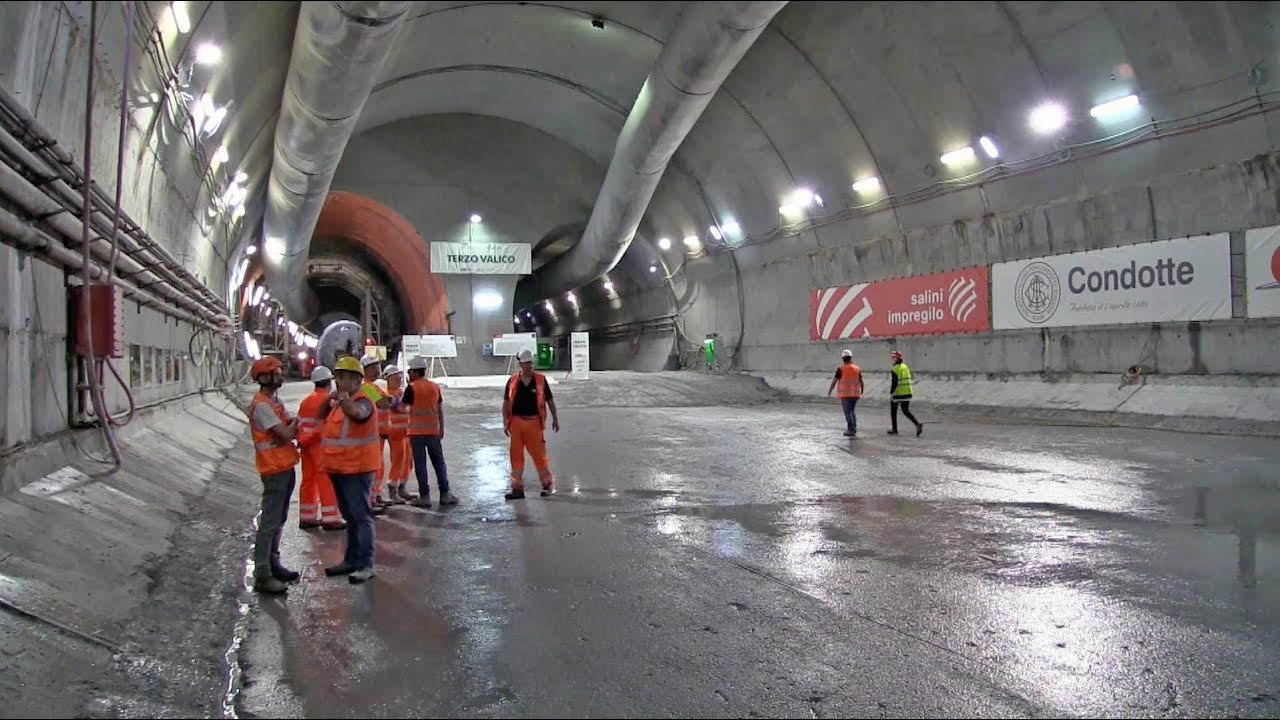 fonti di finanziamento
Le opere programmate su Genova: opere in corso e in progettazione
Fonte: elaborazione su dati Sistema Informativo Legge Opere Strategiche Silos
Possibili fonti di finanziamento: la «perequazione infrastrutturale»
Dato il forte stato isolamento in cui si trova, la Liguria ha tutti i requisiti per accedere a particolari contributi e misure normalmente riconosciuti alle regioni periferiche e disagiate, senza che questi vengano considerati aiuti di Stato. Si è recentemente riacceso il dibattito sulla cosiddetta perequazione infrastrutturale, contenuta nell’articolo 22 della legge 42/2009, volta all’attuazione dell’art. 119 della Costituzione dove - al comma 5 - si legge «Per promuovere lo sviluppo economico, la coesione e la solidarietà sociale, per rimuovere gli squilibri economici e sociali, per favorire l'effettivo esercizio dei diritti della persona, o per provvedere a scopi diversi dal normale esercizio delle loro funzioni, lo Stato destina risorse aggiuntive ed effettua interventi speciali in favore di determinati Comuni, Province, Città metropolitane e Regioni». 
La perequazione infrastrutturale ha quindi lo scopo di garantire a tutti i territori le stesse condizioni per favorire lo sviluppo infrastrutturale al fine di permettere all’Italia intera di essere competitiva e connessa e in grado di rispondere alle sfide internazionali. Formulate soprattutto nell’ottica di colmare il divario tra l’offerta infrastrutturale delle regioni del Sud rispetto a quelle del Nord, le disposizioni dell’articolo 22 si adattano perfettamente alle attuali condizioni infrastrutturali in cui si trova la Liguria.
L’azione si concentra in due fasi: a) censimento delle mancanze infrastrutturali e dei divari a livello territoriale;  b) programmazione degli interventi utili a realizzare un benessere infrastrutturale omogeneo tra i territori del Paese.
Inoltre, potrebbe essere riconosciuto alla regione un regime speciale in fase di distribuzione di risorse, ma anche nella valutazione delle priorità, analoga a quella che viene riconosciuta alle regioni più periferiche o alle isole in ragione delle loro evidenti difficoltà di collegamento con il resto del Paese e del continente.
Gli strumenti dell’Ue per la ripresa dopo il covid-19: Recovery Fund
il Recovery Fund - attualmente in discussione nella Commissione europea - metterà a disposizione degli Stati membri un ammontare di 750 miliardi di euro, reperito attraverso un’emissione comune di bond. Affinché questi titoli risultino appetibili sul mercato verrà usato il bilancio Ue a garanzia dell’emissione. Si tratta di titoli a lunga scadenza, con rimborso dopo il 2028 e dopo il 2058 e il pagamento spetterà alla Commissione e non ai singoli membri. 
All’Italia spetterebbero circa 172 miliardi, di cui 81 come contributo a fondo perduto e 91 come prestiti.
Recovery and Resilience Facility
Sostegni finanziari agli Stati per investimenti e riforme per rendere le economie dei membri Ue più resilienti e preparate alle sfide del futuro
560 miliardi
(250 prestiti	310 a fondo perduto)

React – Eu
Interventi attraverso la politica di coesione destinati a territori, regioni, città, imprese e lavoratori e ai settori più colpiti dalla pandemia
55 miliardi

Just Transition Fund
Fondi a sostegno della transizione ecologica per i territori più in difficoltà
40 miliardi
Solvency Support Instruments
Incentiva gli investimenti nelle aziende private nei Paesi maggiormente colpiti dalla pandemia
31 miliardi
(attiveranno 300 miliardi)

InvestEu
Nasce dall’ex piano Juncker finanzia interventi sulle priorità Ue 
15,3 miliardi

EU4Health Programme
Fondi a sostegno della sanità per la prevenzione di epidemie e l’acquisto di beni medici e medicali
9,4 miliardi
Gli strumenti dell’Ue per la ripresa dopo il covid-19: Coronavirus Response Investment Initiative
Nel mese di marzo l’esecutivo Ue ha varato la Coronavirus Response Investment Initiative che garantisce un aumento immediato di liquidità grazie agli anticipi dei fondi strutturali con un’ampia flessibilità sulla tipologia di investimenti da finanziare. 
Questi fondi andrebbero normalmente restituiti se non utilizzati a fine periodo, ma vista la forte richiesta di sostegno a causa della pandemia da covid-19, l’Ue ha deciso di lasciarli nelle casse degli Stati membri. Per l’Italia si tratta di un tesoretto di circa 1,8 miliardi, di cui 850 milioni versati nel 2019 e circa un miliardo nel 2020.
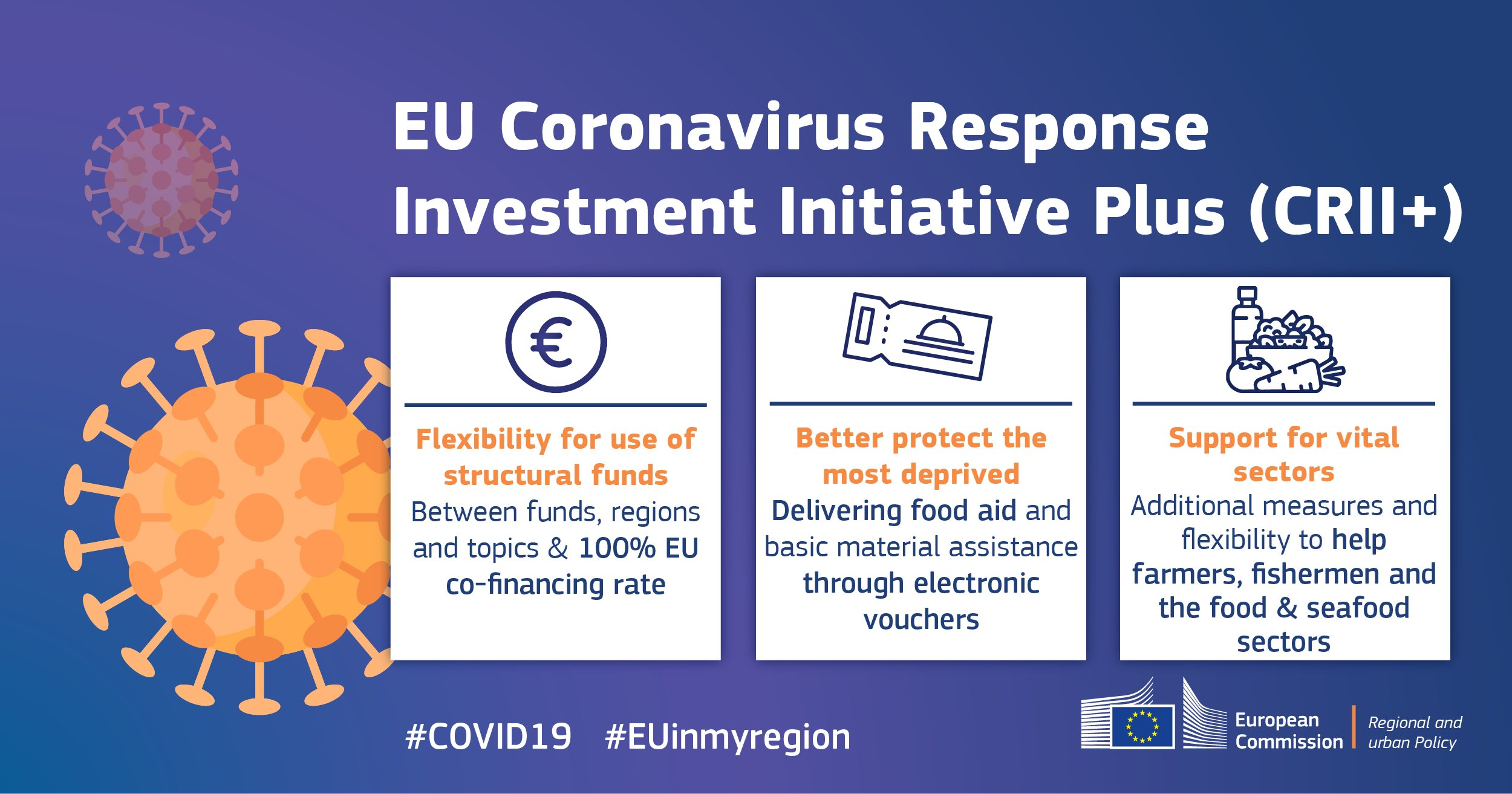 La grande flessibilità nell’utilizzo permetterebbe di recuperare le risorse mancanti per il completamento delle opere infrastrutturali prioritarie per Genova e la Liguria.
12 priorità per il rilancio di Genova e della liguria
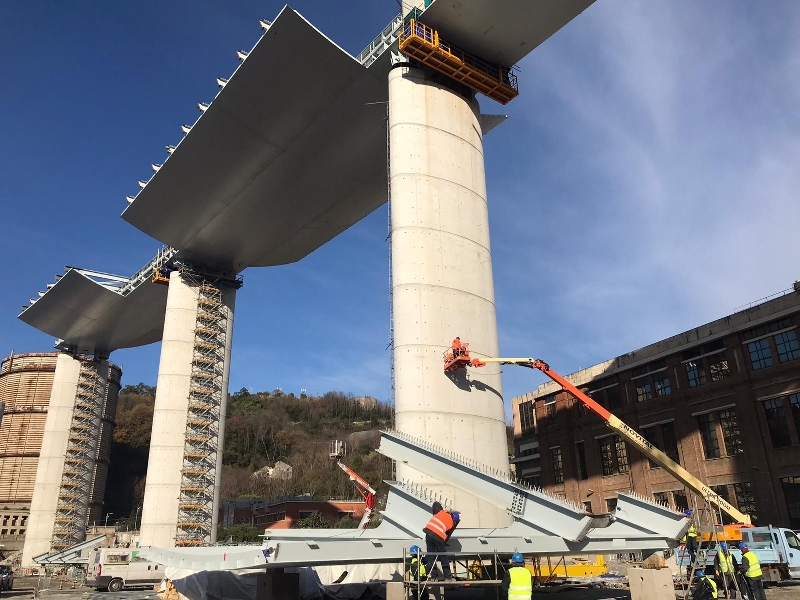 Le priorità d’intervento per la rete stradale, autostradale e ferroviaria
[Speaker Notes: Togli dall’elenco l’ANSFISA e aggiungi la ferrovia pontremolese]
Le priorità d’intervento per i nodi logistici e la governance
[Speaker Notes: Togli dall’elenco l’ANSFISA e aggiungi la ferrovia pontremolese]
1. Il ponte sul Polcevera: collegamenti e gestione
Il nuovo ponte di Genova ha una lunghezza di 1.067 metri e si poggia su 18 pile di cemento armato che suddividono 19 campate. L’impalcato è stato realizzato in una struttura mista acciaio-calcestruzzo e richiama la carena di una nave. La struttura è dotata di sistemi automatici per il controllo infrastrutturale e la manutenzione, mentre dei pannelli fotovoltaici produrranno l’energia necessaria per il funzionamento dei sui sistemi.
I lavori di costruzione sono durati poco più di un anno e sono proseguiti anche durante il periodo di lockdown, con stringenti misure di sicurezza per  gli operai e gli addetti al cantiere. L’inaugurazione è prevista entro l’estate 2020.
Criticità:
Realizzazione in tempi brevi degli accessi al ponte
Il nodo principale riguarda la gestione del ponte. Ad oggi la competenza sarebbe di ASPI, ma resta ancora in sospeso la questione della revoca/revisione delle concessioni alla società autostradale.
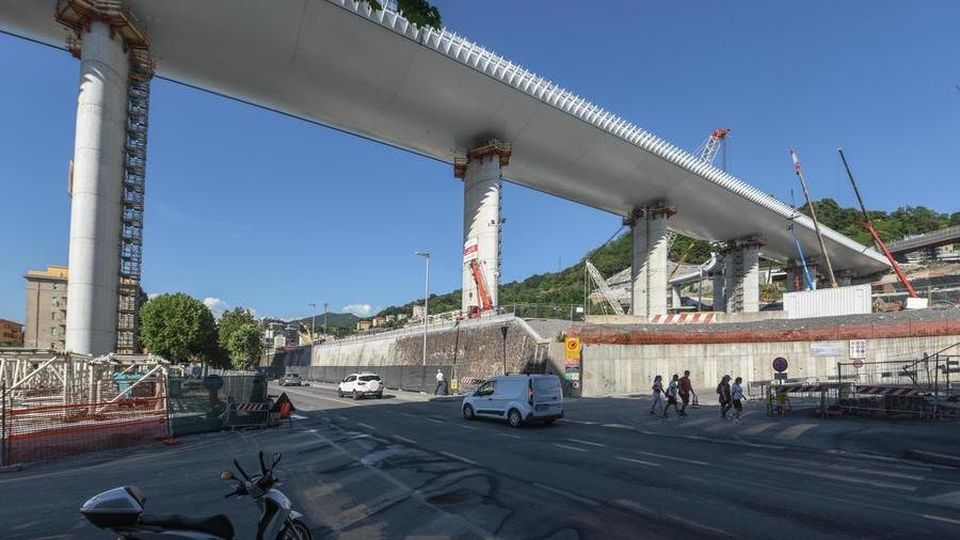 2. La Gronda di Genova: risoluzione vertenza ASPI e avvio dei cantieri
La Gronda Autostradale di Genova nasce con l’obiettivo alleggerire il tratto di A10 dal casello di Genova Ovest (Porto di Genova) all’abitato di Voltri.
La nuova infrastruttura, lunga 72 km, si allaccerà agli svincoli che delimitano l'area cittadina (Genova Est, Genova Ovest, Bolzaneto), con la direttrice dell'A26 a Voltri e si ricongiungerà con l'A10 in loc. Vesima. Il 75% circa del tracciato si svilupperà in galleria.
L’opera sarà finanziata interamente con l’aumento dei pedaggi da attuarsi dal momento della cantierizzazione, senza alcun onere per lo Stato.
Criticità:
Il progetto esecutivo è stato consegnato al MIT. L’avvio della fase di cantierizzazione è condizionata dalla risoluzione della questione della revoca/revisione delle concessioni ad ASPI, che è stato individuato quale soggetto attuatore. In caso di revoca dovrà essere individuato in tempi brevi un nuovo soggetto attuatore.
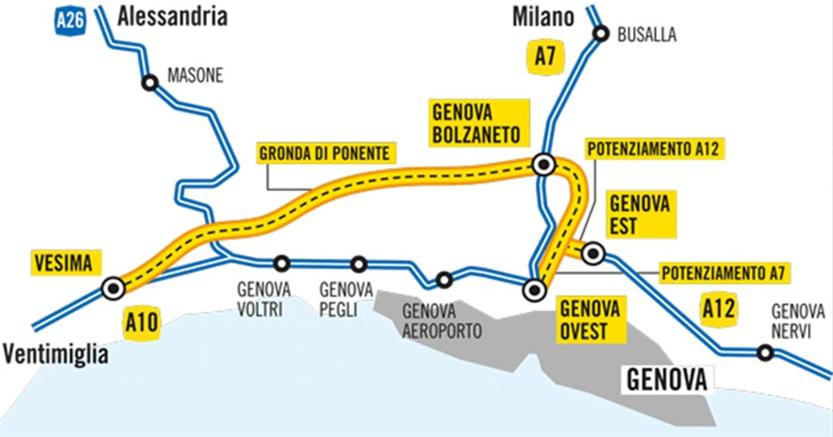 3. Tunnel di Val Fontanabuona: avvio dell’opera
Il tracciato si sviluppa a partire dall’autostrada esistente, tra gli svincoli di Recco e Rapallo e raggiunge la Val Fontanabuona in corrispondenza dell’abitato di Moconesi, dove ci sarà il collegamento con la viabilità di fondovalle esistente (Strada Provinciale 225).
Il progetto prevede al realizzazione di:
uno svincolo completo che si innesta sull’ Autostrada A12
una rampa principale di 5,6 km che costituisce il collegamento principale con la Val Fontanabuona
Intervento di adeguamento della A22 tra il punto di intersezione con la rampa e l’abitato di Moconesi.
Criticità:
L’infrastruttura è stata inserita nell’elenco delle opere prioritarie della Liguria e il soggetto attuatore individuato è ASPI. Le nuove norme europee non consentono più la canna unica per le gallerie di una determinata lunghezza e quindi occorre ripensare il progetto a doppia carreggiata, con aumento dei costi. La criticità principale è legata alla reperibilità dei finanziamenti necessari.
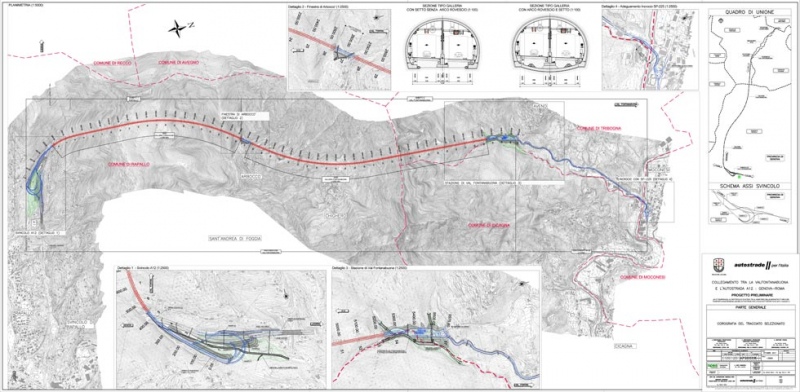 4. Interventi sulla variante SS1 Aurelia bis
Si tratta di un intervento molto articolato, progettato per migliorare la viabilità di accesso ai port di Savona e La Spezia. 
Attualmente risultano lavori in corso in corrispondenza dell’ Interconnessione tra i caselli della A10 di Savona e Albissola e i porti di Savona e Vado - Variante alla SS1 Aurelia bis nel tratto tra Savona/torrente Letimbro e Albisola Superiore.
Gli altri interventi programmati e monitorati dal sistema Silos sono fermi alla fase di progettazione.
Criticità:
I lavori in corso hanno subito fermi a causa di problemi societari dei contractors.
Occorre accelerare le fasi per arrivare alla cantierizzazione.
Fonte: elaborazione su dati Sistema Informativo Legge Opere Strategiche Silos
5. Autoparco di Genova: accelerare il progetto
Nel porto di Genova transitano oltre 3.500 tir al giorno.  Le previsioni in seguito all’incremento delle capacità dei terminal parlano di circa 5.000 tir al giorno nel prossimi tre anni. A questo flusso di mezzi pesanti sono legate diverse criticità che riguardano la viabilità di accesso ai terminal portuali, in particolare Sampierdarena e la mancanza di aree attrezzate fuori dal porto per la sosta dei camion.
Da anni a Genova si parla della realizzazione di un autoparco. Una delle ultime proposte riguardava un progetto per attrezzare un’area con una capacità di 160 stalli per mezzi pesanti, in concomitanza con la messa a punto del nuovo varco di ponente. 
Il Piano Straordinario per Genova prevede 2 milioni di euro per la realizzazione del Autoporto di Ponente

Criticità:
Attualmente non c’è alcuna progettazione in corso
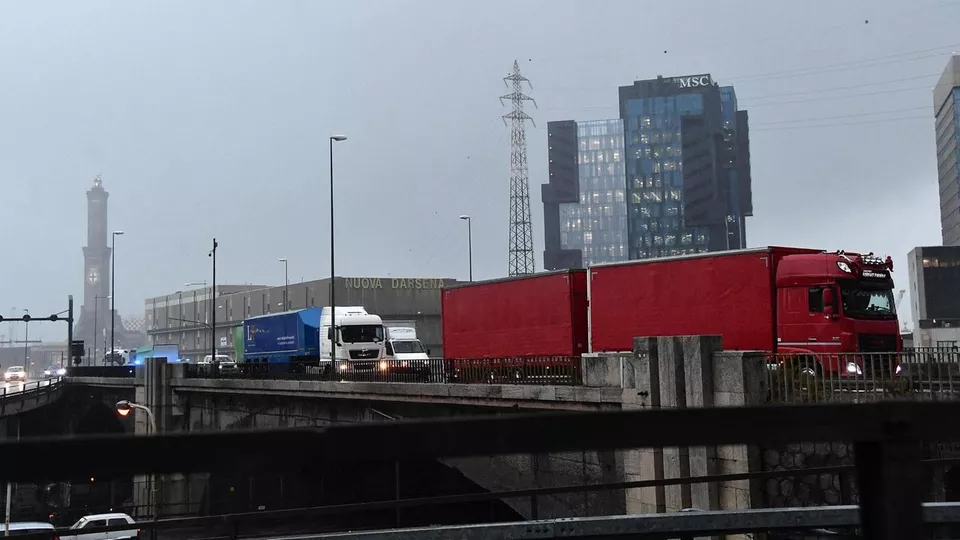 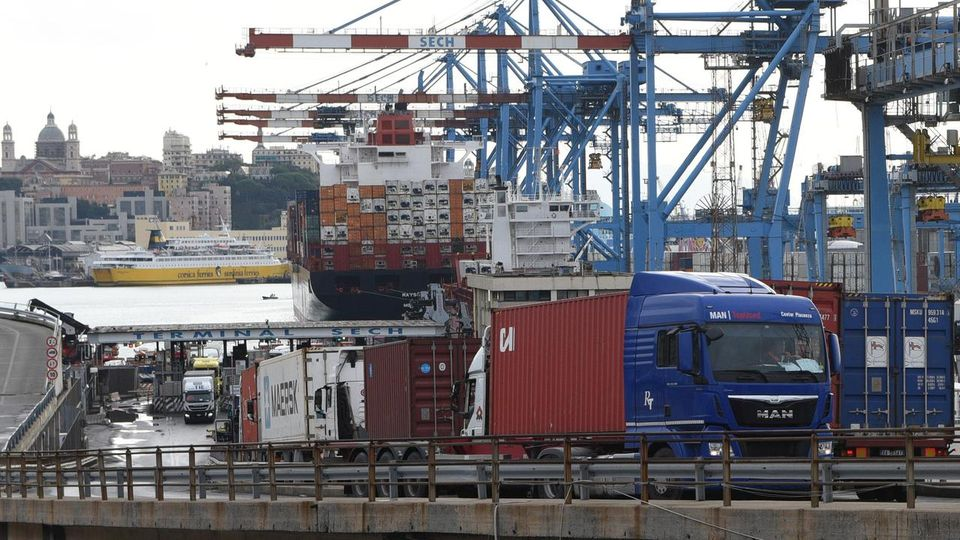 6. Terzo Valico dei Giovi: rispettare il cronoprogramma
Il Terzo Valico dei Giovi è l’opera più importante, attorno cui si disegnerà il futuro assetto della rete ferroviaria non solo genovese, ma dell’intero Nord Ovest. La linea ferroviaria costituisce la parte terminale del corridoio Reno – Alpi a sud ed sarà il collegamento tra il porto di Genova e il centro Europa.
Il tracciato si dirama in due tronchi e metterà in collegamento Genova con Tortona, in direzione Milano, da un lato, e con Novi Ligure, in direzione Novara, dall’altro. Inoltre, l’infrastruttura si raccorderà con il Nodo ferroviario di Genova.
Criticità:
I lavori hanno subito uno stop a causa delle restrizioni per il lockdown conseguente alla pandemia Covid-19 e sono gradualmente ripresi alla fine di aprile 2020.
Dal punto di vista infrastrutturale, l’aspetto più critico sono i collegamenti di ultimo miglio con le banchine portuali e l’immediato retroporto.
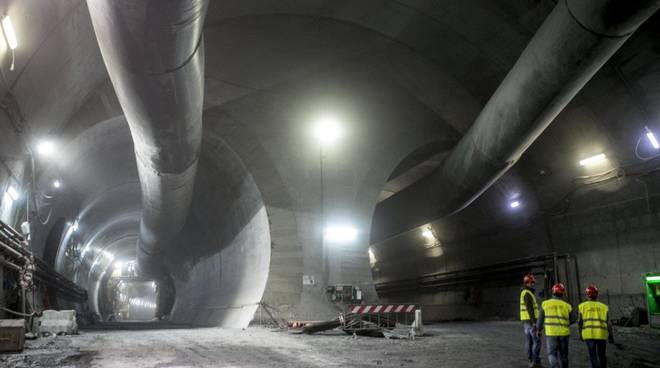 7. Linea ferroviaria Novi Ligure – Tortona - Pavia
L’intervento si inserisce nell’ambito dei lavori del 5° lotto costruttivo del Terzo Valico e consiste nell’ampliamento della sede ferroviaria e nella realizzazione del doppio binario lungo la tratta da Novi Ligure a Tortona. 
Gli ulteriori interventi di potenziamento consistono in opere funzionali a rendere pienamente operativo il Terzo Valico e a velocizzare i collegamenti con Milano.
Quadruplicamento della tratta Milano Rogoredo – Pavia
Quadruplicamento della tratta Tortona – Voghera
Potenziamento della tratta Voghera – Pavia
Criticità:
La principale criticità riguarda il quadruplicamento della tratta Voghera – Pavia, che rientra nell’ambito del progetto di velocizzazione della linea Milano – Genova. La progettazione dell’opera da parte di RFI è inserita nella programmazione oltre 2026.
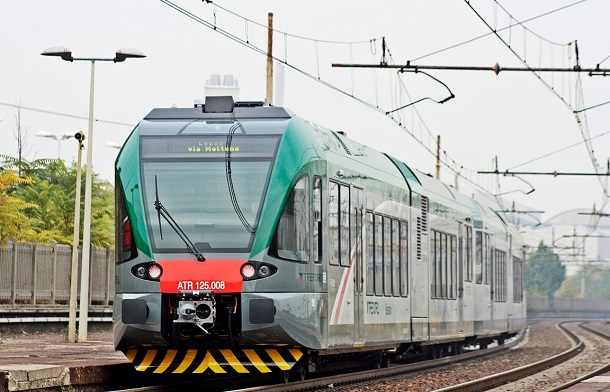 8. Linea ferroviaria Genova – Ventimiglia: completamento del raddoppio
Il progetto del raddoppio della linea Genova-Ventimiglia prevede la realizzazione di una nuova linea a doppio binario, compresa tra la stazione di Finale Ligure e la stazione di Andora, che si sviluppa a monte della linea storica. Nel 2016 si sono conclusi i  lavori tra Andora e San Lorenzo al Mare. Resta da completare la tratta tra Andora e Finale Ligure.
Criticità:
Nel nuovo aggiornamento del monitoraggio delle opere prioritarie al 31 ottobre 2019 sono state stralciate le precedenti previsioni di costo e di risorse disponibili. Il progetto completamento del raddoppio Genova – Ventimiglia: tratta Andora – Finale non è riportato nell’edizione febbraio 2020 del Piano Commerciale di RFI.
Il raddoppio della linea costiera impatta su un territorio fortemente urbanizzato e dai rilevanti valori paesistico-ambientali. Conseguentemente per l'80% il tracciato corre in galleria. L'attività di progettazione in corso sta valutando le soluzioni di realizzazione delle gallerie previste (a una o due canne) con conseguenze rilevanti dal punto di vista dei costi.
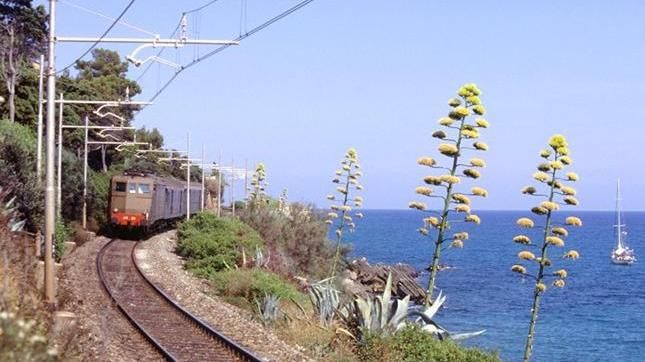 9. Linea ferroviaria Pontremolese: completamento del raddoppio
La linea ferroviaria Pontremolese collega il territorio di La Spezia e il suo porto con Parma e quindi con l’asse del Brennero. Attualmente, il tracciato si presenta a binario singolo per gran parte del percorso.
Sono già state realizzate le tratte in territorio ligure ed alcune tratte toscane ed emiliane. Il progetto di completamento della linea prevede due fasi funzionali: 1^ fase - adeguamento piano del ferro e realizzazione nuovo apparato stazione di Parma per la fluidificazione dei traffici e raddoppio tratte Parma-Vicofertile-Osteriazza (Costo 247 mln, fabbisogno 58 mln); 2^ fase - tratta Berceto-Chiesaccia, di completamento del raddoppio dell'intero itinerario (2.057 mln tutti da finanziare dopo il 2026)
Criticità:
Nel nuovo aggiornamento del monitoraggio delle opere prioritarie al 31 ottobre 2019 sono state stralciate le precedenti previsioni di costo e di risorse disponibili. Alla data di aggiornamento del monitoraggio non era concluso l’iter di approvazione della variazione del CdP RFI 2017-2021.
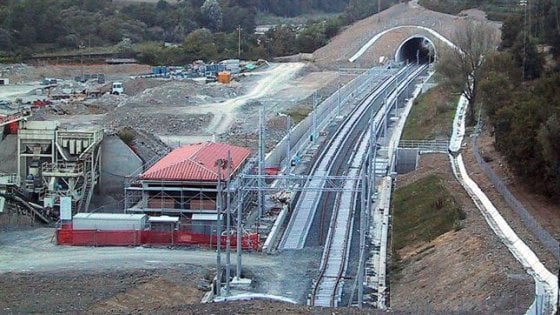 10. Aeroporto Cristoforo Colombo: più competitivo, più efficiente
L’aeroporto Cristoforo Colombo è lo scalo regionale della Liguria. Data la sua posizione, a circa 9 km dal centro città, è considerato un city airport. Inoltre è inserito nella rete core delle reti TEN-T come nodo di riferimento del corridoio Reno – Alpi. Nel 2019 sono transitati nello scalo genovese 1.536.131 passeggeri. La provenienza dei passeggeri è equamente distribuita tra italiani e stranieri.
Nel piano straordinario per Genova è previsto un intervento per l’ampliamento dell’aerostazione per accogliere i crescenti flussi di croceristi e adeguare gli standard di qualità richiesti dalla clientela business. L’investimento - comprensivo della stazione Aeroporto-Erzelli - ha un costo complessivo di 94,6 milioni di euro, tutti disponibili.
Criticità:
Servono interventi urgenti per rendere l’Aeroporto Cristoforo Colombo una porta di accesso efficiente per la Liguria. Oltre a nuove destinazioni, servono tariffe accessibili e competitive per il collegamento Alitalia su Roma, collegamenti con la città (stazione Aeroporto-Erzelli e collegamento con Erzelli)
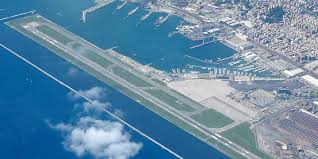 11. Nuova Diga Foranea: accelerare la realizzazione
La nuova configurazione della diga vedrà un avanzamento a mare dell’attuale opera di circa 500 metri, per uno sviluppo di poco meno di 5 km, su fondali medi di 40 metri. Si tratta della più grande opera portuale mai realizzata in uno scalo italiano negli ultimi decenni. 
Il bando di gara per la progettazione della nuova diga foranea del porto di Genova è stato pubblicato il 16/11/2018.
Nella prima fase il progettista dovrà individuare almeno tre soluzioni alternative elaborando per ciascuno di esse un piano di fattibilità tecnico-economica.
Al termine della prima fase di progettazione, l’AdSP del Mar Ligure Occidentale attiverà il Dibattito pubblico in un ottica di trasparenza, informazione e partecipazione democratica ai processi decisionali, ma soprattutto per evitare l’insorgere di forme di contrasto all’opera.
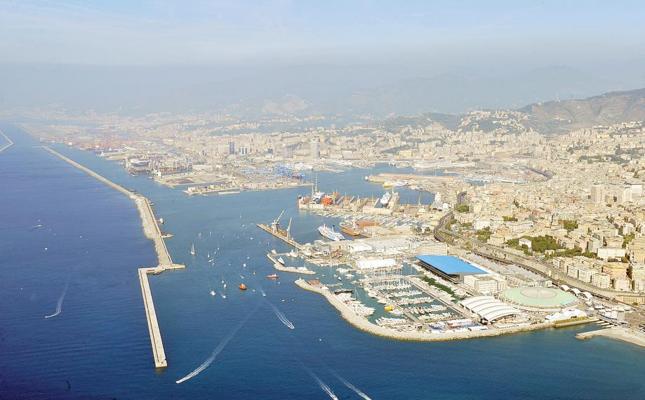 12. ANSFISA
Tra le novità del "Decreto Genova" c’è l’istituzione, dal 1° gennaio 2019, dell’Agenzia nazionale per la sicurezza delle ferrovie e delle infrastrutture stradali e autostradali (ANSFISA), con il compito di garantire la sicurezza del sistema ferroviario nazionale e delle infrastrutture viarie (art. 12 co. 1). L’Agenzia ha sede a Roma presso il MIT ma potranno esserci articolazioni territoriali di cui una, con competenze riferite in particolare ai settori delle infrastrutture stradali e autostradali, con sede proprio a Genova.
La scelta di Genova come sede dell’articolazione territoriale dell’agenzia appare non solo tempestiva ma anche ideale, data la sua posizione baricentrica in un’area strategica per la logistica portuale e retroportuale del più importante scalo nazionale. Inoltre, potranno esserci ricadute occupazionali importanti per la dotazione organica degli uffici.
Inoltre, la città possiede le competenze scientifiche, accademiche e tecniche, con un consolidato know-how trasportistico per garantire l’efficacia delle misure e delle iniziative tese a migliorare i livelli di sicurezza di persone e mezzi sulle reti stradale e autostradale.
Sono i corso presso il MIT le selezioni per le unità di personale che dovranno essere collocate presso la sede di Genova, circa 15. 
E proprio da Genova, che ha pagato lo scotto più alto gli errori del passato, nasce una proposta per migliorare la sicurezza su tutta la rete autostradale del Paese.
12. ANSFISA
Quello che è emerso nelle ultime settimane in Liguria, da quando sono iniziati i monitoraggi a tappeto su autostrade e gallerie, è l’incapacità di programmare la gestione dell’emergenza nelle emergenze: quando i controlli o gli incidenti obbligano a chiudere tratti autostradali,  bisogna poter mobilitare squadre di pronto intervento per il soccorso immediato alle persone e ai mezzi, in modo da ridurre gli effetti negativi dell’emergenza per le persone, la rete e i mezzi.
Le squadre proposte dovrebbero essere di 3 tipi:
1. Pronto intervento stradale per istituire in velocità bypass e percorsi alternativi in caso di chiusura di tratti. 
Le squadre devono poter contare su autogru pronte ai caselli per spostare velocemente i mezzi pesanti in caso di ribaltamenti;
2. Pronto intervento ambientale per intervenire d’urgenza in caso di incidenti con sversamenti di materiali pericolosi, sollevando i Vigili del Fuoco da questo ulteriore gravoso compito;
3. Pronto intervento viaggiatori in caso di lunghe code in condizioni ambientali estreme, in coordinamento con la Protezione Civile, per alleviare i disagi di chi viaggia

Criticità:
Apertura della sede di Genova in tempi rapidi
Sottoscrizione del documento
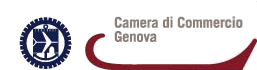